Foreldrafélag Lindaskóla
Fundur og samvera með bekkjarfulltrúum
 4. nóvember 2024
Styðja við skólastarfið, stuðla að velferð nemenda og efla tengsl heimila og skóla.
Markmið félagsins er að:
Vera samstarfsvettvangur foreldra sem eiga börn í skólanum
Efla og tryggja gott samstarf foreldra og starfsfólks skólans
Styðja heimili og skóla við að skapa nemendum góð uppeldis- og menntunarskilyrði
Koma á framfæri sjónarmiðum foreldra varðandi skóla- og uppeldismál
Standa vörð um réttindi barna til mennta og aukins þroska
Hlutverk foreldrafélagsins
Arnheiður Hjálmarsdóttir - SAMKÓP  
Auður Böðvarsdóttir – meðstjórnandi 
Ingunn Guðbrandsdóttir – skólaráð
Kolbrún Eva Ólafsdóttir - meðstjórnandi
Kristín Fanney Þorgrímsdóttir - gjaldkeri 
Saranda Dylan - skólaráð
Ævar Ólafsson - umsjón foreldrarölts
Stjórnin2024-2025
Dagskrá skólaárið 2024-2025
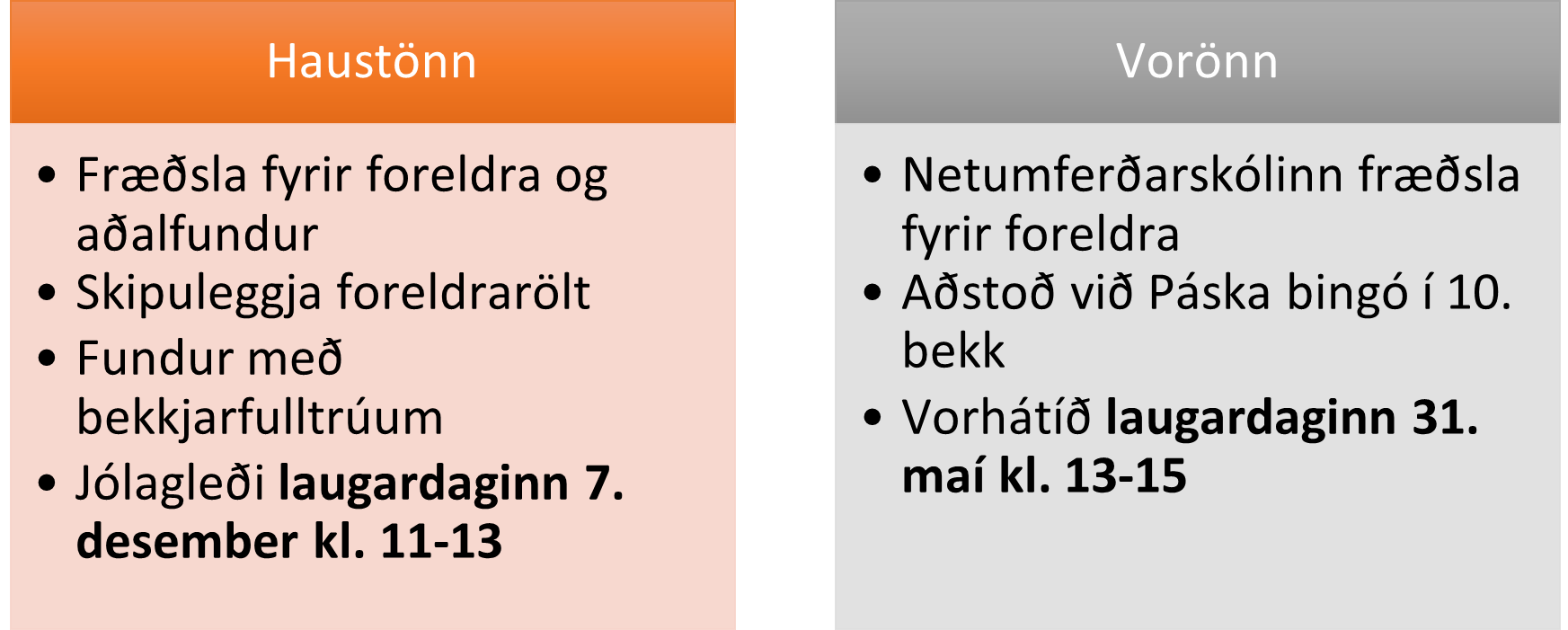 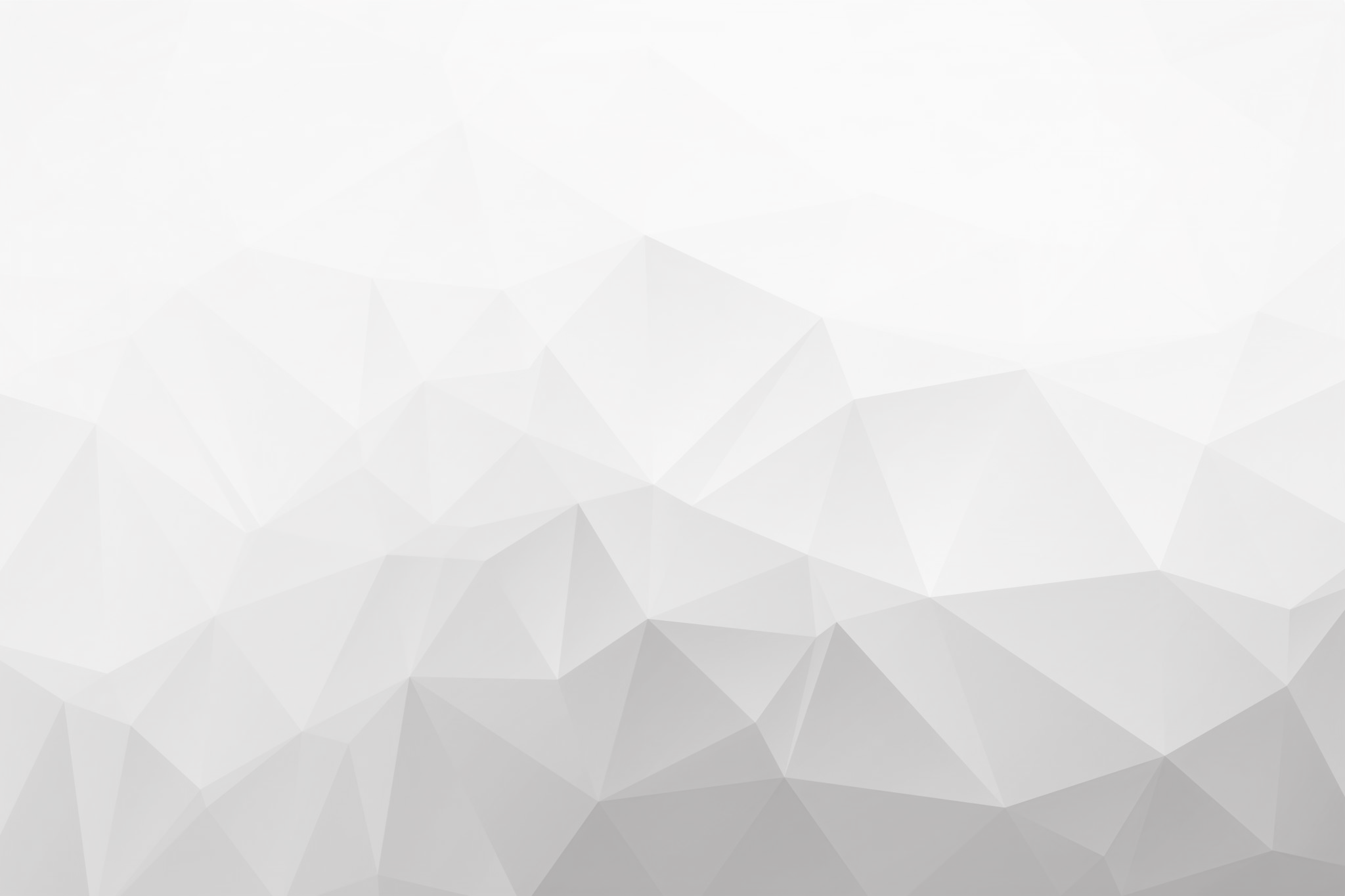 Hlutverk bekkjarfulltrúa
Tengiliðir foreldra við skóla og foreldrafélag.
Skipuleggja viðburði fyrir bekkina – nemendur og foreldra.

Útvíkkað hlutverk: Efla tengsl og samstöðu foreldra
Halda reglulega fundi og viðburði fyrir foreldra
Hafa a.m.k einn viðburð fyrir börn og foreldra á skólaári 
Fleiri viðburðir í þeim árgöngum þar sem sameiginleg afmæli eru fátíð
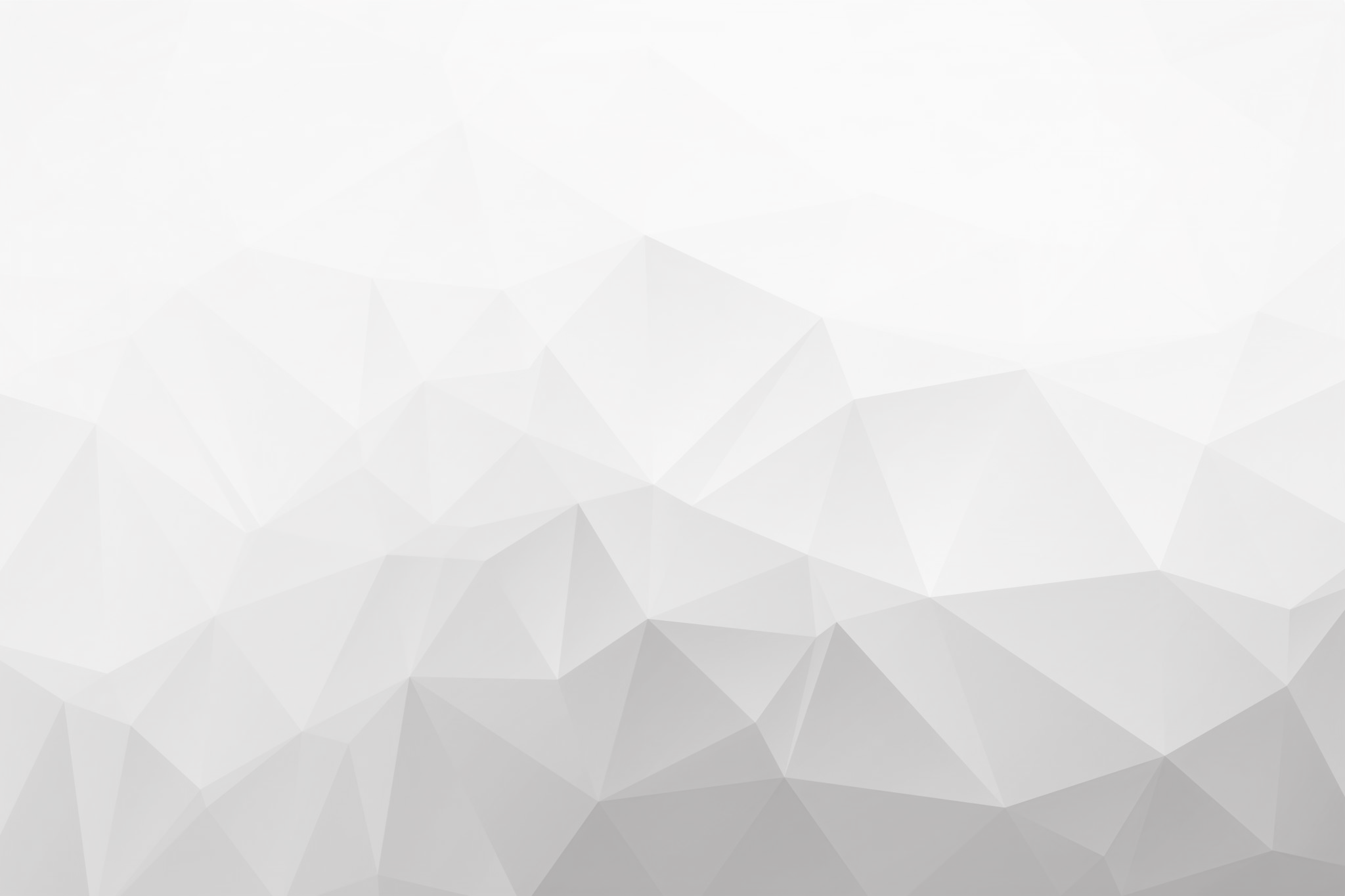 Hugmyndir að umræðuefnum bekkjarfunda
Afmæli og afmælisgjafir
Útivistartími
Notkun snjallsíma utan skóla
Samfélagsmiðlar (Instagram, Facebook, Tiktok, Snapchat og Youtube)
Tölvuleikir
Samskipti barna í bekknum
Tómstundir og íþróttir
Foreldrarölt
Annað
Foreldrar í 5. – 10. bekk rölta á föstudagskvöldum kl. 22:00 -23:00 frá Lindaskóla
Foreldrar í 1. - 4. bekk taka sameiginlegt rölt einu sinni
Pabbar röltu saman einu sinni 
Taka eina “selfie” af hópnum – mætingarlisti og setja á Facebook síðu foreldrafélagsins.
Einn bekkur dreginn út og fær gjafakort."Þátttaka þín hefur jákvæð áhrif á hverfisbraginn og það félagslega umhverfi sem börnin þín og vinir þeirra búa við."
FORELDRARÖLT:

“Barnið mitt er aldrei með vesen af hverju ætti ég að fara rölta?”
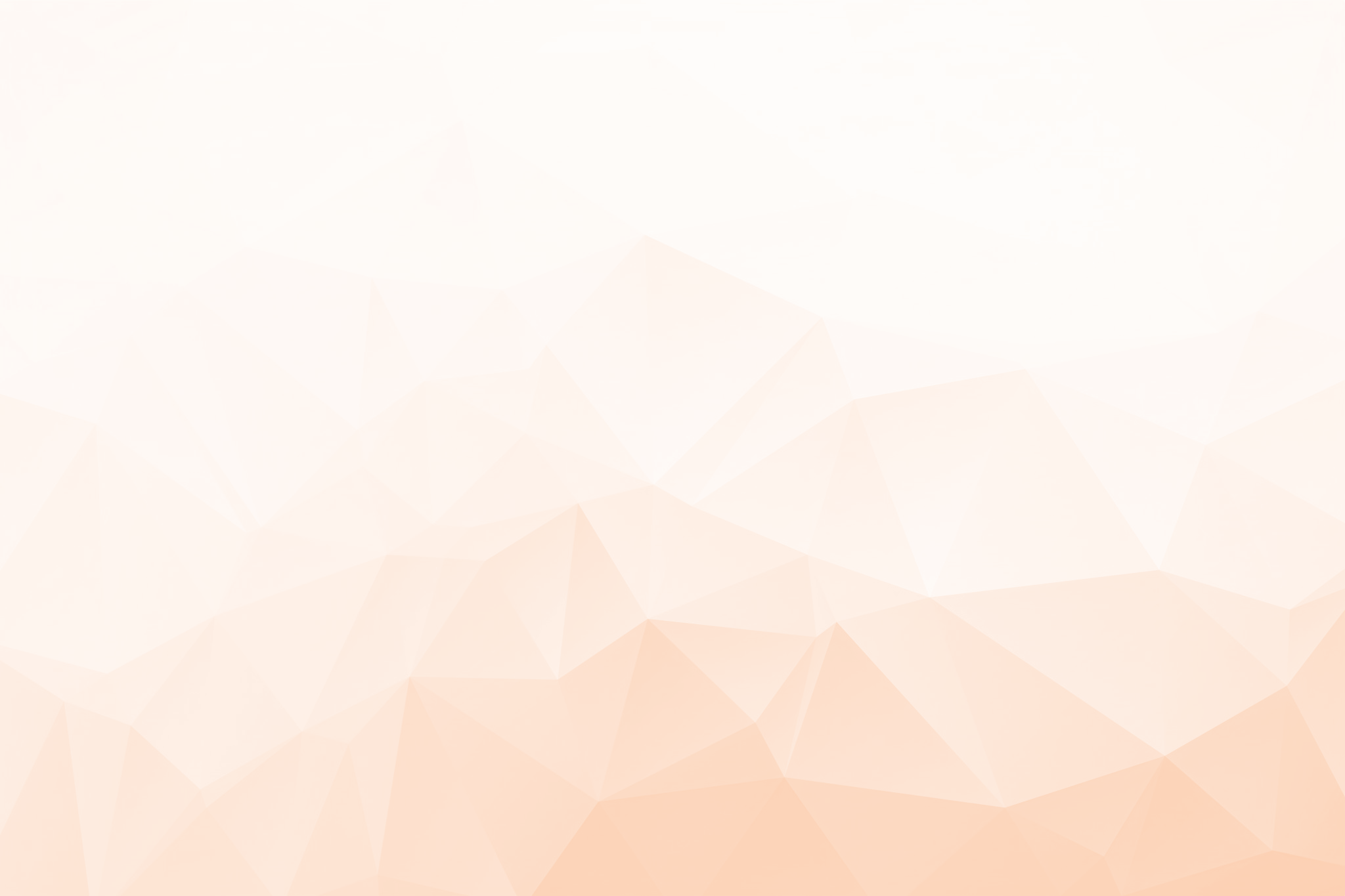 Samtal við bæjarstjóra
Ásdís Kristjánsdóttir bæjarstjóri hefur boðað samtal við foreldra:

Hvar liggja tækifæri til umbóta innan grunnskóla og hvernig getur bærinn brugðist við?

Samræmdir mælikvarðar á námsárangur?
Í hvaða fögum?

Leiðir til að auka yfirsýn varðandi námsstöðu og skilning á námsmati?
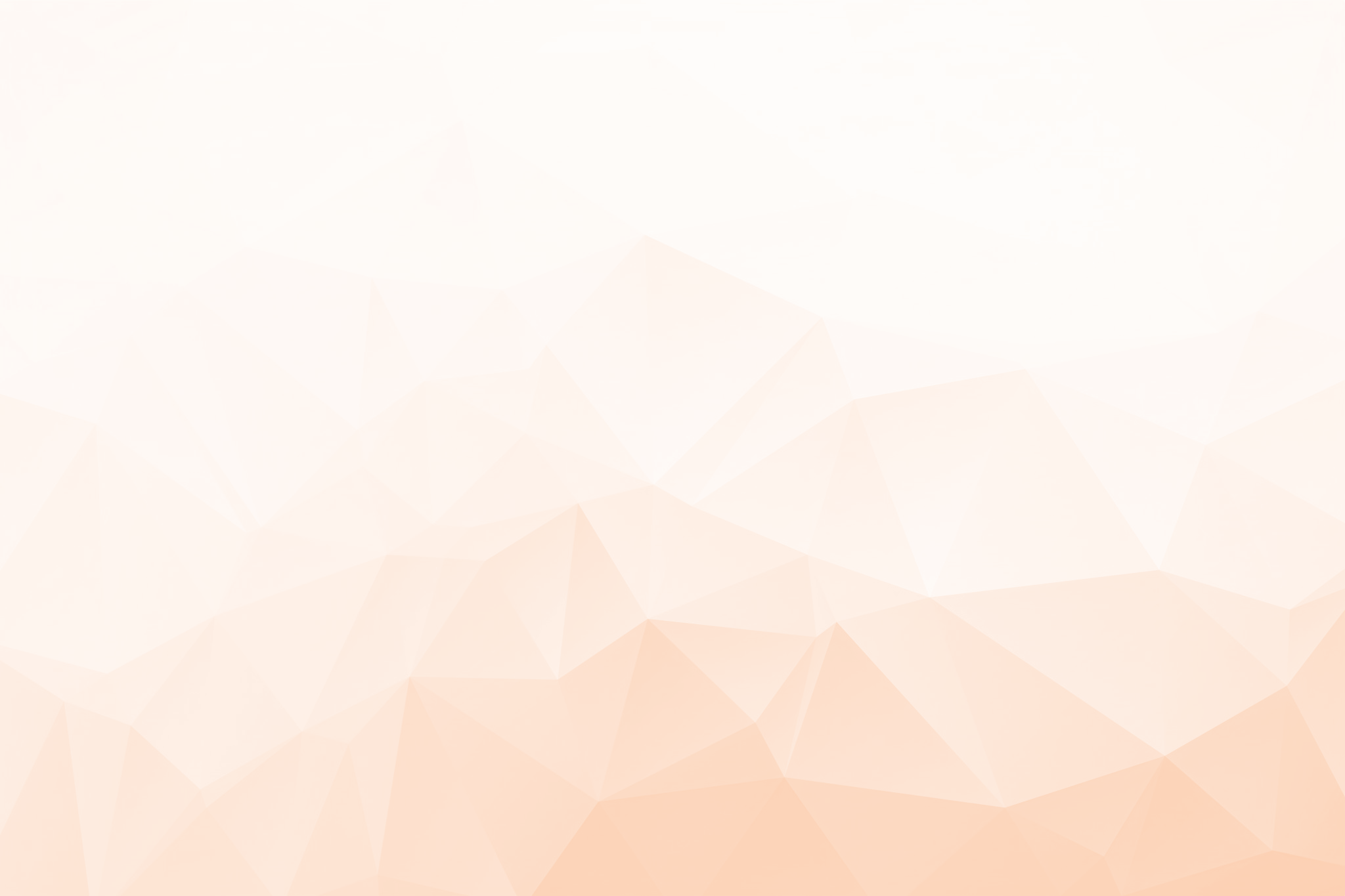 Samtal við bæjarstjóra frh.
Tækifæri til að bæta lestur og læsi?
Hvernig hægt að styðja foreldra til samstarfs?

Tækifæri til að styrkja samstarf heimilis og skóla um nám?

Hvernig getur bærinn komið á framfæri fræðslu til foreldra? 

Annað?
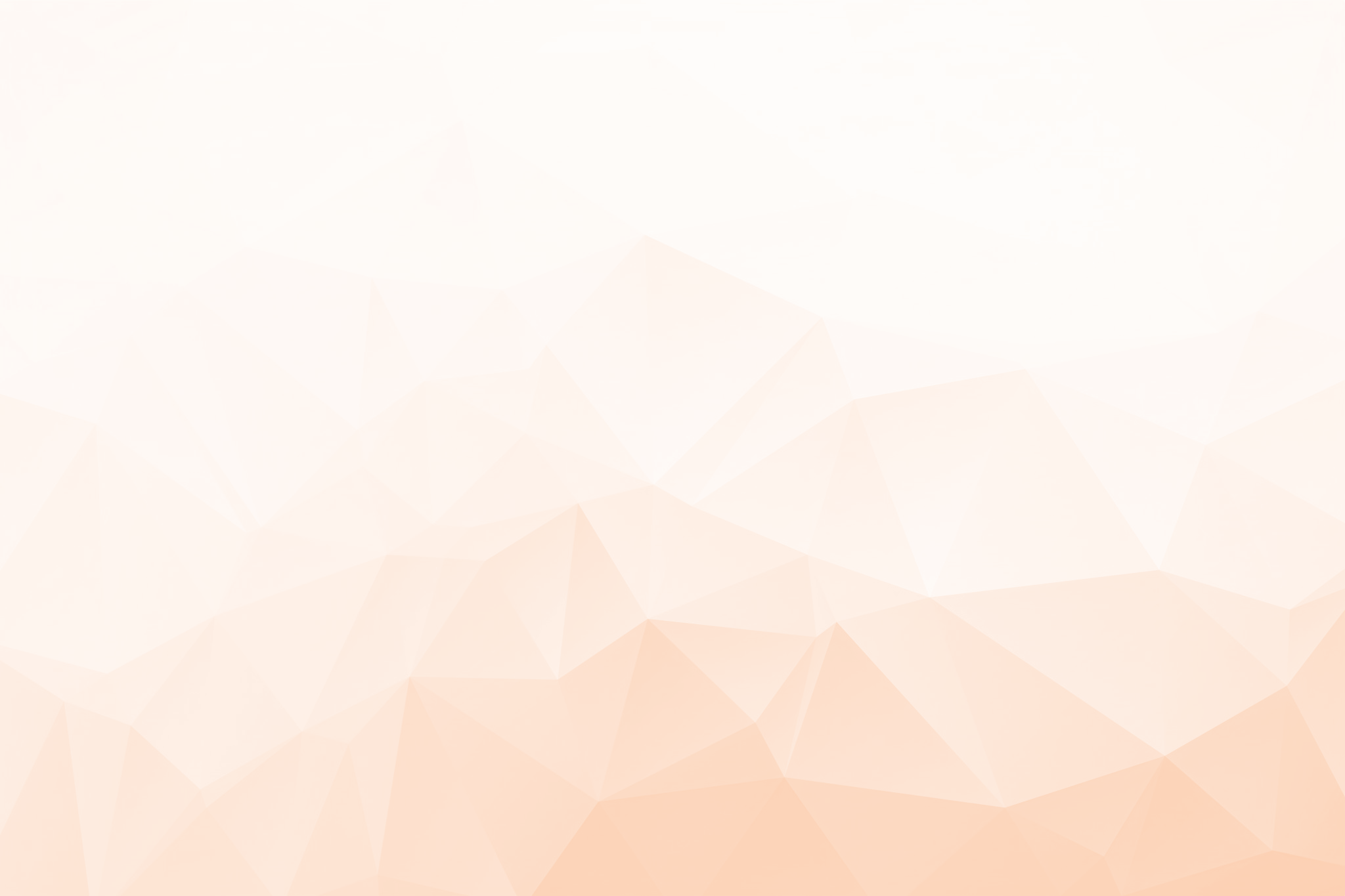 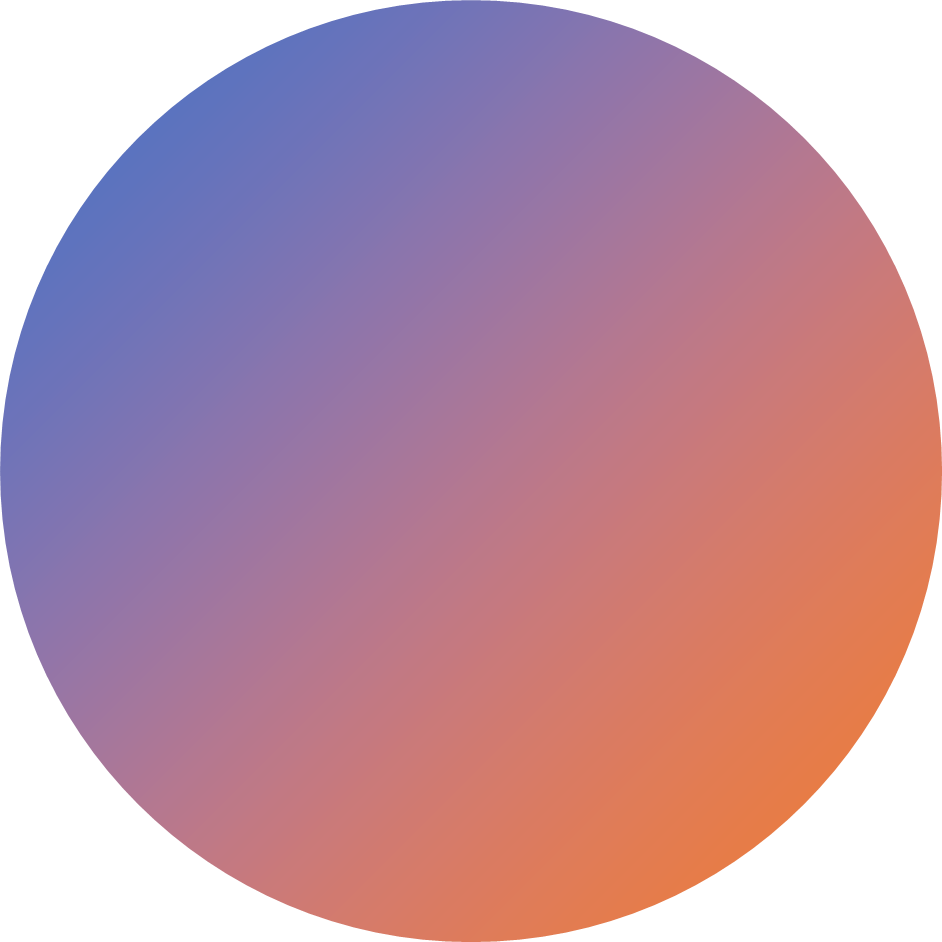 Spurningar?
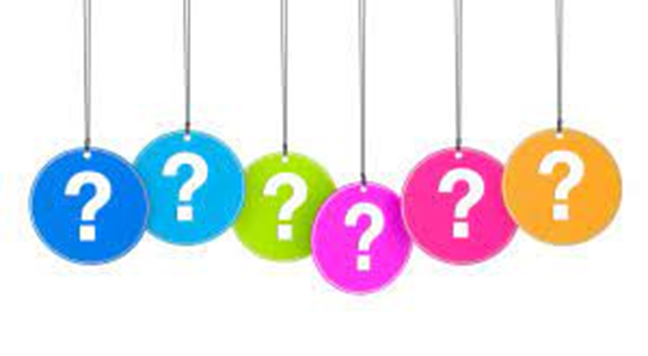